Методологія енергетичної сертифікації енергетичної ефективності
К.т.н., доцент, докторант,провідний науковий співробітник,
 академік Європейської науково-освітньої академії 
Чейлитко Андрій Олександрович
Лекція 2 МЕТОДОЛОГІЯ ЕНЕРГОАУДИТУ
К.т.н., доцент, докторант, академік Європейської науково-освітньої академії 
Чейлитко Андрій Олександрович
Рекомендована література
1. Ільїн С.В. Енергоаудит. Навчально-методичний посібник по курсу: «Енергоаудит» для слухачів курсів підвищення кваліфікації центру безперервної освіти. /Укл.:  Ільїн С.В., Чейлитко А.О., Мних І.М. – Запоріжжя, 2018. –  130  с.
2. ДСТУ-Н Б А.2.2  «Настанова з розроблення та складання енергетичного паспорта будинків при новому будівництві та реконструкції»;
3. ДСТУ Б А.2.2-12 «Енергетична ефективність будівель. Метод розрахунку енергоспоживання при опаленні, охолодженні, вентиляції, освітленні та гарячому водопостачанні»;
4. Наказ № 172 Міністерства регіонального розвитку, будівництва та житлово-комунального господарства україни «Про затвердження Порядку проведення сертифікації енергетичної ефективності та форми енергетичного сертифіката»
5. ДСТУ Б EN 15603:2013 "Енергетична ефективність будівель. Загальне енергоспоживання та проведення енергетичної оцінки"
Вступ
Методологія — сукупність прийомів дослідження, що застосовуються в науці; вчення про методи пізнання та перетворення дійсності. 

	Методологія проведення енергоаудиту залежить від інформації, яку прагне одержати й за яку готовий платити клієнт, а також від складу використовуваного в ході обстеження контрольно-вимірювального устаткування. З одного боку, енергоаудит може бути простим оглядом енергоспоживання, що ґрунтується на даних лічильників підприємства. З іншого боку, енергоаудит може бути комплексним і трудомістким процесом визначення та ідентифікації всіх напрямків витрат енергії й передбачати встановлення нового постійного вимірювального устаткування, тестування й вимірювання протягом тривалого періоду часу і в результаті детальної перевірки дозволить сформулювати детальні рекомендації. Природно, що останній тип аудиту буде значно дорожчим, ніж перший.
Типу енергоаудиту
Методика проведення аудиту повинна ґрунтуватися на певному стандартному (типовому) алгоритмі, що, по-перше, забезпечить якомога ефективнішу роботу самого аудитора, а по-друге, забезпечити можливість настільки ж ефективного підключення інших аудиторів на певних (стандартних) етапах роботи.
Простий енергоаудит
Цей тип енергоаудиту найменш витратний і дозволяє визначити загальні можливості енергозбереження. У ході аудиту проводиться візуальне обстеження об’єкту для визначення потенціалів енергозбереження за рахунок оптимізування експлуатації устаткування, так само відбувається збір інформації для визначення потреби проведення детальнішого аналізу. Таким чином, простий енергоаудит
− складає загальне уявлення про об’єкт енергоаудиту, 
− робить загальні висновки про споживання енергії, 
− дозволяє підготувати комерційну пропозицію для проведення детальнішого аналізу.
Попередній енергоаудит
Необхідне використання вимірювальних засобів і обладнання для тестування, щоб дати кількісну оцінку споживачів енергії та втрат, а також визначити очікуваний економічний ефект від впровадження енергозберігаючих заходів. 
Склавши кілька перших звітів з енергоаудиту, енергоаудитор може легко досліджувати інші аналогічні об’єкти й визначити можливості застосування технологій енергозбереження, які він з успіхом використав. Цей метод рекомендується також застосовувати професійним консультантам з енергетичних питань. Таким чином, попередній енергоаудит: 
− забезпечує базове енергетичне обстеження; 
− дає карту розподілу енергії; 
− приділяє особливу увагу стандартним заходам щодо економії енергії; 
− дозволяє визначити економічний ефект впровадження енергозберігаючих заходів.
Комплексний енергоаудит
Проводиться оцінка того, скільки енергії витрачається в кожному процесі. Для виявлення тенденцій енергоспоживання й розроблення попередніх прогнозів на рік необхідне проведення аналізу моделі, наприклад, комп’ютерне моделювання, що враховує різні змінні фактори.
	Цей метод ґрунтується на визначенні кількості використаної енергії й порівнянні цієї величини з промисловими нормативами й теоретичним енергоспоживанням. Метод допомагає виявити потенційну економію енергії. В першу чергу доцільно підрахувати кількість енергії, спожитої всіма основними видами обладнання і порівняти цю величину із загальним енергоспоживанням на підприємстві. Виконавши цю роботу, аудитор виявляє шляхи економії енергії, засновані на модернізації обладнання, новому технічному обслуговуванні та режимі експлуатації, реструктуризації споживання енергії на об’єкті (децентралізоване електропостачання, використання альтернативних процесів виробництва, комбіноване виробництво теплової й електричної енергії та ін.). Наведена методологія дозволяє провести високоякісний енергоаудит, заснований на науковому підході, дослідженні й вимірюванні різних параметрів режимів об’єкту енергоаудиту, а також на досвіді експерта.
Комплексний енергоаудит
Комплексний енергоаудит
У комерційних стосунках енергоаудитору дуже важливо дати клієнтові те, чого він хоче, але не більш того, за що він бажає заплатити. На додаток до загального обсягу наданої клієнту необхідної інформації аудитор також повинен враховувати те, яким чином ця інформація повинна бути представлена. Здійснюючи енергоаудит, аудитор завжди повинен пам’ятати про те, чого потребує клієнт і про наявні ресурси (час і гроші). 

Ці моменти вплинуть на: 
− детальність енергоаудиту; 
− кількість використовуваних вимірювальних приладів; 
− наголос на застосуванні певного устаткування або на заходах щодо енергозбереження;
 − розподіл енергії за центрами проведення перевірки; 
− види використовуваних показників роботи; 
− метод розрахунку енергоспоживання.
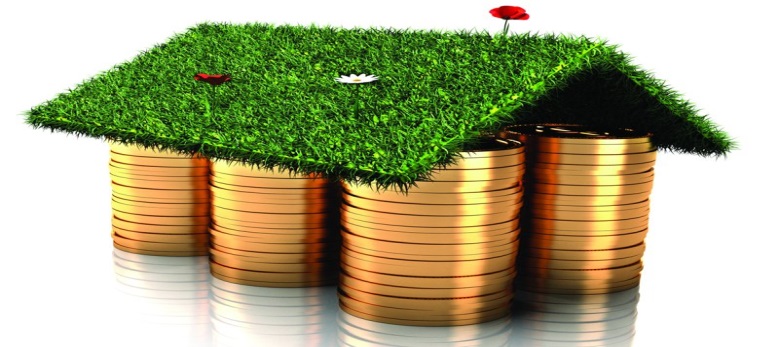 Виробнича система як об’єкт енергоаудиту
∆Н
∆Н
∆Н
H
H
$$$                               $$                                  $
На що звернути увагу?
Основні питання енергоаудиту
Чи виправдане навантаження даної установки? 
Чи можна забезпечити навантаження використанням іншої системи?
Чи можна знизити навантаження?
Наскільки великі втрати в енергетичній мережі?
Які втрати при передачі механічної енергії? 
Наскільки потужність продуктивної системи відповідає навантаженню?
Наскільки добре система обслуговується?
Який рівень підготовки персоналу, інженерів, керівництва цехом і всім підприємством? 
Чи контролюється робота допоміжного устаткування? 
Чи можлива рекуперація тепла для даної системи або тепла, що виробляється даною системою?
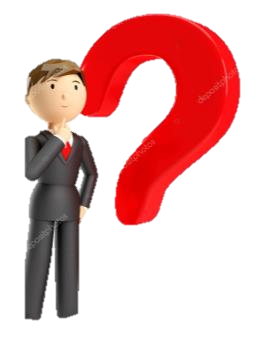 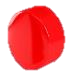 Вимоги до енергетичного аудитора
Кваліфікація, яка визначається: 
− освітою (належна теоретична підготовка на рівні інженера); 
− підготовкою в галузі аудиту; 
− практичним досвідом у сфері енергозбереження; 
− широкопрофільністю; 
− комунікабельністю (уміння працювати з керівництвом підприємства і з інженерно-технічними працівниками); 
− умінням складати звіти.
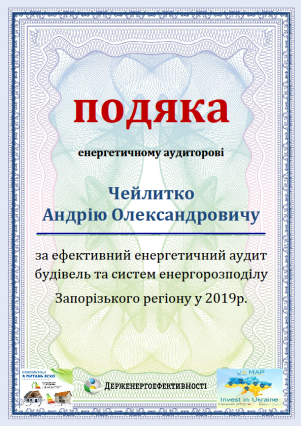 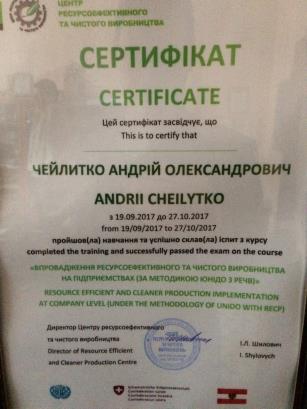 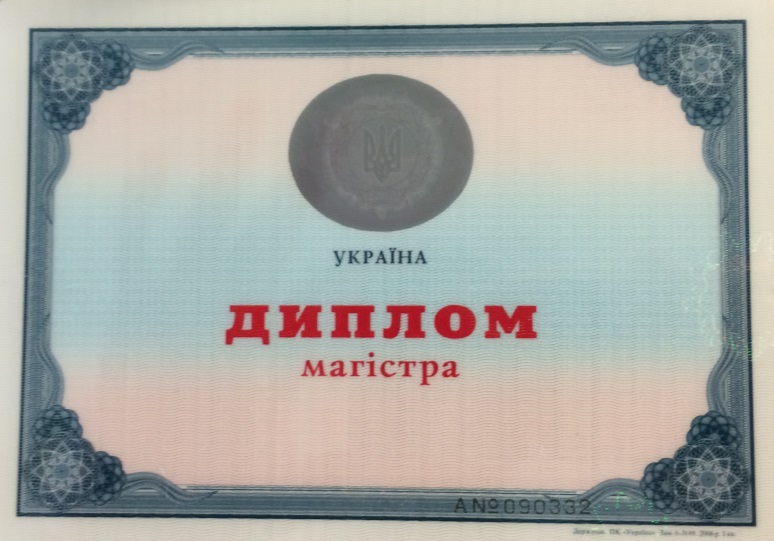 Вимоги до енергетичного аудитора
Вміння, яке визначається наступними видами діяльності: 
− збирання ключових даних щодо споживання енергії; створення карти її споживання;
− складання переліку можливостей економії; 
− оцінка термінів окупності; 
− реалізація програм енергозбереження; 
− впровадження системи енергетичного менеджменту на підприємстві.
Таблиця 2.1 - Техніко-економічні показники проекту
Вимоги до енергетичного аудитора
Професійні знання: 
− принципу роботи енергогенеруючих установок (котлів; устаткування центрального опалення; місцевих ТЕЦ); 
− принципу роботи енергоспоживаючих установок (холодильні установки, компресорні станції; вентиляційні та освітлювальні системи; насоси; електропривод); 
− сутності технологічних процесів (сушіння; плавлення; лиття;  термооброблення, випалення виробів; подача тепла на виробничі потреби; система опалення; водопостачання і водопідготовлення; різання (подрібнення матеріалів).
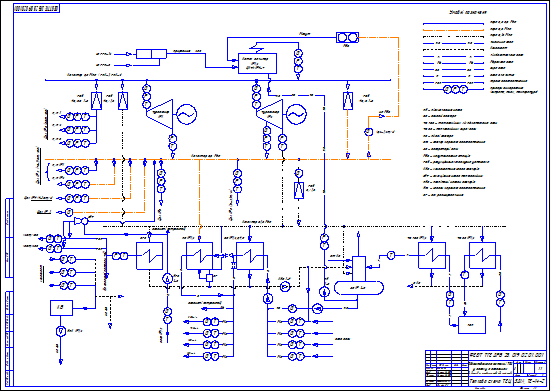 Структура отримання даних при енергоаудиту
Процедура перевірки розрахункової моделі будівлі (ДСТУ Б EN 15603:2013 )
Оцінка довірчих інтервалів для всіх даних (п.9.2) за однаковий період.
Порівняння розрахункової енергетичної оцінки з виміряної. 
	При цьому має бути оцінена фактична внутрішня температура, інфільтрація повітря і вентиляція, внутрішні джерела теплоти, споживання гарячої води, штучне освітлення.
Непрямий розрахунок спожитого палива
Розрахунок спожитого палива - це спосіб обчислення енергоспоживання первинного палива, яке не вимірюється в розрізі загального споживання енергії (зазвичай - рідке паливо та вугілля). 
Обчислення вимагає наступної інформації:
 − на початковому етапі -  кількість палива на складі (S1);
 − протягом періоду -   кількість поставленого палива (D);
 − в кінці періоду -   кількість палива на складі (S2).

Споживання:    П= S1+D -S2. 

Приклади вимірювальних пристосувань обсягу рідкого палива: 
− цистерни відомого об’єму;
 − рівнеміри поплавкові; 
− манометр (аналоговий); 
− манометр (цифровий).
Інтеграція показників переносних вимірювачів
Графіки навантаження можуть указувати на такі чинники: 
− пошкодження систем контролю; 
− системи контролю, керовані операторами вручну; 
− зміни ефективності електроспоживання протягом різних робочих змін; 
− втрати і витоки.
Графіки споживання енергоносіїв і води повинні бути включені в звіти з енергоаудиту, оскільки вони наочно відображають існуючі проблеми і, таким чином, виявляють конкретні шляхи економії енергії.
Непрямі шляхи визначення споживання енергії
РЕГРЕСІЙНИЙ АНАЛІЗ
Регресі́йний ана́ліз — розділ математичної статистики, присвячений методам аналізу залежності однієї величини від іншої. На відміну від кореляційного аналізу не з'ясовує чи причину зв'язку, а займається пошуком моделі цього зв'язку, вираженої у функції регресії.
	Цей метод являє собою математичний прийом, що базується на порівнянні змін кількості використаної енергії зі значенням іншої змінної, від якої може залежати споживання енергії. Наприклад, можна порівняти величину споживання енергії за місяць з місячним виробленням продукції на підприємстві.
	Регресійний аналіз поділяє обсяг спожитої енергії на постійне (стале) навантаження (тобто на кількість енергоносія, необхідного для підтримки на підприємстві нульового рівня виробництва) і змінне навантаження (кількість енергоносія для виробництва одиниці продукції, що випускається).
РЕГРЕСІЙНИЙ АНАЛІЗ
“Ідеальною” «прямою» виділяють стале і змінне енергетичне навантаження. У багатьох випадках таку пряму можна побудувати на око.
ПЕРЕВІРОЧНИЙ ТЕСТ
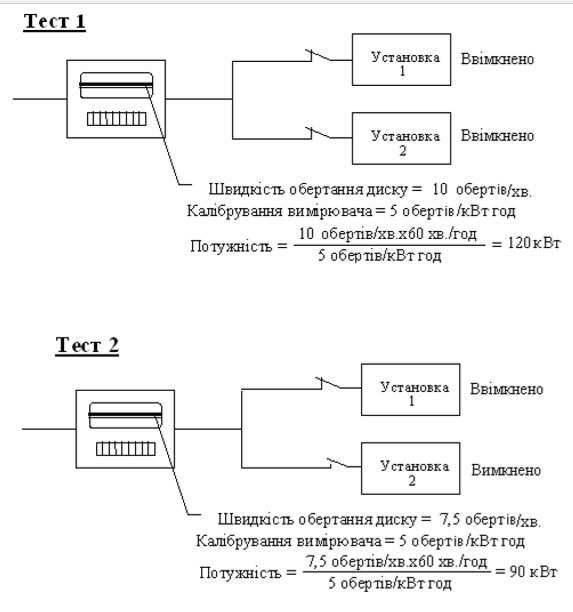 Метод перевірочного тесту
 заснований на спостереженні за зміною рівня енергоспоживання після вимкнення приладів. У мережі, де кілька користувачів енергії приєднані до одного лічильника, цей прийом використовується для знаходження кількості енергії, що використовується одним або групою споживачів.
ПЕРЕВІРОЧНИЙ ТЕСТ
Електропостачання виробничого устаткування і освітлення 
Коли виробничий процес зупиняється (наприклад, під час обіду або в кінці робочого дня), освітлення на декілька хвилин лишається ввімкненим. За умови, що вимкнено все устаткування виробничого приміщення, прив’язане до одного лічильника, можна точно визначити кількість електроенергії, яка споживається освітленням.
	Стиснене повітря 
Якщо вмикання-вимикання компресорів контролюється, слід виміряти час завантаження/незавантаження компресорів, щоб оцінити рівень втрат повітря і кількість спожитої електроенергії. Перевірочні тести зазвичай найбільш ефективні у випадках ввімкнення всього устаткування і подальшого вимикання різних навантажень протягом певних інтервалів часу. Така система не завжди спрацьовує у зворотному напрямі.
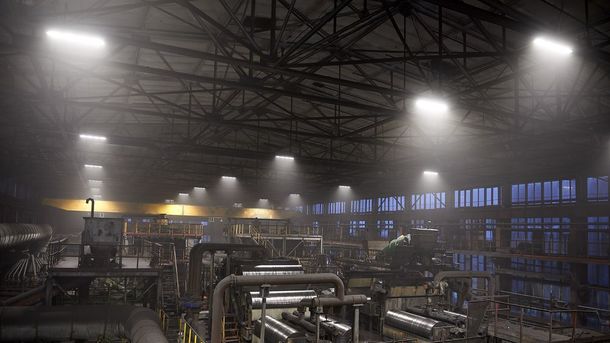 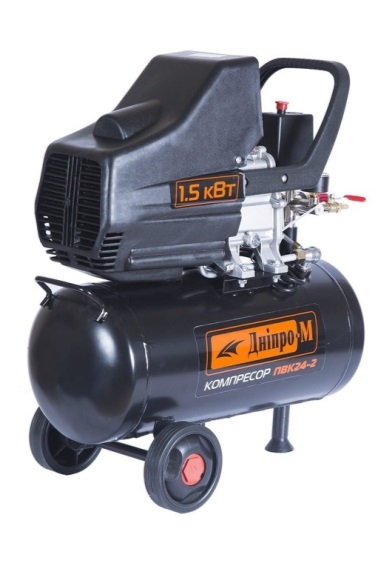 Дякую за увагу!
Лекцію підготував
кандидат технічних наук, доцент, докторант, академік Європейської науково-освітньої академії Чейлитко Андрій Олександрович